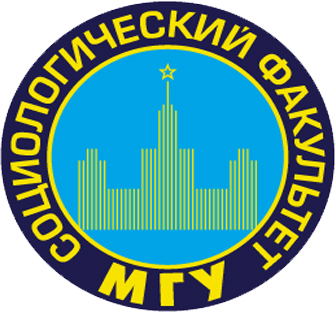 Социологический   факультет 
МГУ имени  М. В. Ломоносова
« О проведении  практики для                
первого курса» 
квалификация (степень) выпускника  «бакалавр»
направление подготовки №040200 «Социология
Селезнева Татьяна Васильевна
Руководитель отдела организации практик и связей с работодателями
Социологического  факультета    МГУ
23 ноября 2012        Социологический ф-та МГУ имени  М.В. Ломоносова
САМЫЕ   ВОСТРЕБОВАННЫЕ  И  ВЫСОКООПЛАЧИВАЕМЫЕ     СФЕРЫ  
ДЕЯТЕЛЬНОСТИ  на  пути   построения   карьеры  любого  выпускника
АНАЛИТИЧЕСКАЯ  ДЕЯТЕЛЬНОСТЬ  как
МНОГОФУНКЦИОНАЛЬНАЯ  ДЕЯТЕЛЬНОСТЬ 
с функциями 
связей с общественностью
выстраивания  работы с клиентами
анализа  (рынка…..и др. институтов общества)
маркетинга ( в т.ч. методологии исследования)
работы с большими массивами информации
работы в мобильных проектных группах
2-х язычная  деятельность 
(русский +английский или др. свободно)
ОЦЕНКА  ЭФФЕКТИВНОСТИ СОЦИАЛЬНЫХ ОРГАНИЗАЦИЙ –
 самый востребованный вид  деятельности  в  управлении 
современными процессами любого общества
Экспертная деятельность
ИЗ  ЧЕГО  МЫ ИСХОДИЛИ?

ЛОГИКА РАЗРАБОТКИ ПРОГРАММЫ  ПРАКТИК ?
Их организация?
Состав  и уровень квалификации преподавателей и научных сотрудников, задействованных  в практиках
 КАКИЕ могут и должны быть ? 
Возраст, пол, стаж, коммуникабельность,  специализация, опыт в прикладной социологии?
Зависит от  вида практики
Комиссия по практикам -  институт коллегиального оперативного принятия решений для оптимизации проведения практик.
Для чего он создавался?
Институт кураторов  практик в учебных группах
Что он дает?
Каждый вид практики является элементом системы практик
Предыдущая практика «подпирает» последующую 
Основная задача практики  - развитие навыков практической  самостоятельной индивидуальной и проектной работы в  деятельности социолога на современном рынке труда.
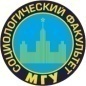 23 ноября  2012г  Социологический ф-та МГУ имени  М.В. Ломоносова
СИСТЕМА  ПРАКТИК 
в образовательных программах Социологического факультета МГУ
направление подготовки №040200 «Социология»

Профиль подготовки                         общий профиль
Форма обучения                       очная,  очно-заочная (вечерняя)
Квалификация (степень) выпускника                 «бакалавр»

Учебная практика 
«ПРАКТИКА  ПО  ОБРАБОТКЕ  И  ПРЕДСТАВЛЕНИЮ СОЦИАЛЬНОЙ ИНФОРМАЦИИ»

Учебная практика 
«СОЦИОЛОГИЧЕСКАЯ  ИССЛЕДОВАТЕЛЬСКАЯ  ПОЛЕВАЯ ПРАКТИКА»
Практика является составной частью дисциплины «Методология  и методика социологического исследования». Проводится  на базе социологического факультета МГУ, является полевым этапом программы социологического исследования в рамках тематических студенческих проектов. Является маршрутной практикой проведения социологического исследования в г. Москве.

Производственная практика 
«ПРОИЗВОДСТВЕННАЯ ПРАКТИКА»
Практика проходит как работа в организации по профилю  социологической деятельности, востребованной  на современном рынке труда. Практикант работает по плану деятельности (департаментов и отделов) принимающей организации.
23 ноября  2012г Социологический ф-та МГУ имени  М.В. Ломоносова
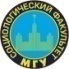 Учебная практика  квалификация (степень) выпускника «бакалавр»

«ПРАКТИКА  ПО  ОБРАБОТКЕ  И   ПРЕДСТАВЛЕНИЮ   СОЦИАЛЬНОЙ   ИНФОРМАЦИИ»

Практика проводится в основном на базе социологического факультета МГУ, 
с возможным привлечением специалистов и экспертов в области профессиональной социологической деятельности и возможностей их организаций

Время проведения -
 согласно учебному плану социологического факультета МГУ:
Общая   трудоемкость  практики  составляет
 3 зачетных единицы = 108 академических часов
23 ноября  2012г Социологический ф-та МГУ имени  М.В. Ломоносова
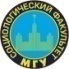 Цель и функции учебной практики состоят
 в формировании навыков профессиональной коммуникации и приобретении индивидуального и проектного  опыта  в  работе с социальной информацией для формирования и совершенствования компетенций, необходимых  для  современной  профессиональной деятельности   социолога.

Данный вид практики 
дает   возможность  студенту   подготовиться    к  изучению  дисциплин, преподаваемых  на   следующих  за  первым курсом, в том числе  к дисциплине «Методология и методика социологического исследования», к  учебной практике «Социологическая исследовательская полевая практика» (весенний семестр 2 курса для очной и очно-заочной формы обучения), к работе в организациях-базах практики  для современной социологической деятельности  в   период производственной практики (после 6 семестра  для очной  и 8 семестра очно-заочной  формы обучения).
«ПРАКТИКА   ПО   ОБРАБОТКЕ   И   ПРЕДСТАВЛЕНИЮ  СОЦИАЛЬНОЙ     ИНФОРМАЦИИ»
23 ноября  2012г Социологический ф-та МГУ имени  М.В. Ломоносова
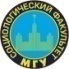 В результате прохождения данной практики  практикант   должен приобрести следующие умения и навыки :

применение  умений и приобретение первичных профессиональных  навыков при исследовании социальных проблем в жизнедеятельности общества; 
применение умений в формировании навыков поиска и получения информации для  реализации  настоящих учебных и будущих  профессиональных задач;
применение  теоретических и методических знаний о  социологической деятельности  и  культуре речи в  приобретении  навыков  профессиональной коммуникации;
приобретение   профессиональных коммуникативных  навыков, необходимых для проведения процедур сбора социологических данных;

приобретение навыков управления профессиональной коммуникацией;

приобретение  первичного опыта организационной работы социолога;
«ПРАКТИКА   ПО   ОБРАБОТКЕ   И   ПРЕДСТАВЛЕНИЮ  СОЦИАЛЬНОЙ     ИНФОРМАЦИИ»
23 ноября  2012г Социологический ф-та МГУ имени  М.В. Ломоносова
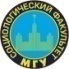 применение  умений и  приобретение  навыков  в  подготовке  и самостоятельной работе  по  проведению полевых работ;
приобретение первичных навыков проектирования, корректировки и  реализации маршрутных  карт  выборки  в полевом этапе работы;
выработка у студентов-практикантов навыков подготовки   и самостоятельного  проведения   процедуры  сбора социологических данных  в реальных условиях общения с респондентами; 
выработка у студентов-практикантов  первичных  навыков  обработки социологических данных и подготовки к дальнейшему анализу  после завершения процедуры сбора социологических данных; 
применение теоретических и методических знаний для формирования  профессиональных  навыков  подготовки  первичных  социологических данных к  социологическому анализу, в том числе с помощью  пакетов  программ   по статистической  обработке  данных;
«ПРАКТИКА   ПО   ОБРАБОТКЕ   И   ПРЕДСТАВЛЕНИЮ  СОЦИАЛЬНОЙ     ИНФОРМАЦИИ»
23 ноября  2012г Социологический ф-та МГУ имени  М.В. Ломоносова
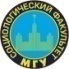 приобретение  умений      управления   рабочим   временем     и   применение полученного  опыта  в  организации   своей   работы   и  выполнения  плана прохождения практики;
приобретения  опыта  коллективной  и  групповой  работы в заданных условиях будущей профессиональной деятельности;
приобретение   навыков   публичной  самопрезентации  и   презентации результатов   своей   работы;
выработка профессиональных моральных и этических навыков работы социолога во взаимосвязи с профессиональным кодексом социолога .
«ПРАКТИКА   ПО   ОБРАБОТКЕ   И   ПРЕДСТАВЛЕНИЮ  СОЦИАЛЬНОЙ     ИНФОРМАЦИИ»
23 ноября  2012г Социологический ф-та МГУ имени  М.В. Ломоносова
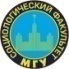 В результате прохождения данной практики  практикант   должен приобрести   универсальные   и  профессиональные   компетенции  или  основы  знаний  для  их приобретения в результате  ООП:

владение знаниями о предмете и объектах изучения, количественных и качественных методах исследования, современных концепциях; умение, используя междисциплинарные системные связи наук, осознавать основные методологические социальные проблемы с целью планирования устойчивого развития (Б-ОНК-1);
 владение навыками использования программных средств и работы в компьютерных сетях, использования ресурсов Интернет; владение основными методами, способами и средствами получения, хранения, переработки информации (Б-ИК-3);
способность использовать современную вычислительную технику и специализированное программное обеспечение в профессиональной, в том числе научно-исследовательской работе (Б-ИК-4);
способность к самостоятельному обучению, построению и реализации перспективных линий образовательного, интеллектуального, культурного, нравственного и профессионального саморазвития и самосовершенствования (Б-ИК-9).
«ПРАКТИКА   ПО   ОБРАБОТКЕ   И   ПРЕДСТАВЛЕНИЮ  СОЦИАЛЬНОЙ     ИНФОРМАЦИИ»
23 ноября  2012г Социологический ф-та МГУ имени  М.В. Ломоносова
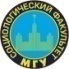 способность к поиску, критическому анализу, обобщению и систематизации информации, к постановке целей профессиональной деятельности, выбору оптимальных путей и методов их достижения (Б-СК-1);
готовность руководствоваться в профессиональном поведении этическими и нравственными нормами, изложенными в кодексе социолога (Б-СК-3).
владение классическими и современными методологическими подходами и методами социологических исследований (Б-ПК - 1);
способность составлять, оформлять и представлять результаты научно-прикладной деятельности заказчику и общественности в соответствии с российскими и международными нормативными документами и стандартами, научными и специальными требованиями презентации (Б-ПК – 4); 
способность формировать, верифицировать и анализировать информационные массивы, обеспечивающие мониторинг социальной сферы, разработку управленческого воздействия на неё и оценку эффекта управленческого воздействия (Б-ПК - 11);
«ПРАКТИКА   ПО   ОБРАБОТКЕ   И   ПРЕДСТАВЛЕНИЮ  СОЦИАЛЬНОЙ     ИНФОРМАЦИИ»
23 ноября  2012г Социологический ф-та МГУ имени  М.В. Ломоносова
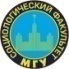 Основной формой проведения практики является 
самостоятельная работа студентов при выполнении полевых работ
 и практических  заданий  в малых  проектных  группах  под руководством кураторов в процессе участия в: 
Мастер-классах
Тренингах
Практикумах
Выполнении упражнений на решение практических задач
«ПРАКТИКА   ПО   ОБРАБОТКЕ   И   ПРЕДСТАВЛЕНИЮ  СОЦИАЛЬНОЙ     ИНФОРМАЦИИ»
23 ноября  2012г Социологический ф-та МГУ имени  М.В. Ломоносова
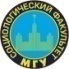 Практика включает:
 
Практические механизмы закрепления навыков работы   
с информационными документами,  аналитическими записками
с  учебными документами 

Практические механизмы закрепления навыков при работе  с пакетом программ  Microsoft Office - Word, Excel,PP+тесты , упражнения, задания

Практические механизмы закрепления навыков при работе с информацией и информационными ресурсами +тесты

Практические механизмы закрепления навыков  коммуникации
Практические занятия и тренинги по управлению  профессиональной  коммуникацией 
Практические занятия и тренинги по управлению рабочим временем
ОТЧЕТ по практике - основы публичных выступлений и самопрезентации
«ПРАКТИКА   ПО   ОБРАБОТКЕ   И   ПРЕДСТАВЛЕНИЮ  СОЦИАЛЬНОЙ     ИНФОРМАЦИИ»
23 ноября  2012г Социологический ф-та МГУ имени  М.В. Ломоносова
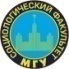 Учебно-методическое   обеспечение   самостоятельной      работы студентов        на   учебной    практике 
 
 
           Вопросы   для   самоконтроля   и    прохождения    промежуточной аттестации,    задания  для   подготовки   к   лабораторным 
(практическим и консультационным) занятиям  
в период подготовительного, оперативного    и   отчетного   этапа  
 представляют   преподаватели   и   сотрудники, осуществляющие работу 
с практикантами  по  каждому  блоку  плана  проведения  практики.
«ПРАКТИКА   ПО   ОБРАБОТКЕ   И   ПРЕДСТАВЛЕНИЮ  СОЦИАЛЬНОЙ     ИНФОРМАЦИИ»
23 ноября  2012г Социологический ф-та МГУ имени  М.В. Ломоносова
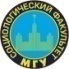 Формы  контроля  промежуточной аттестации  и   по   итогам  учебной практики:
    Руководство и контроль над практикой осуществляется со  стороны руководителей учебной практики и Отдела организации практик и связей с работодателями.

Контроль прохождения практики  ( выполнения  практикантом практической работы)  и промежуточную аттестацию (тестирование) осуществляют преподаватели и научные сотрудники,  осуществляющие консультационную, учебно-практическую работу в каждом блоке по плану прохождения практики студентом.

 Промежуточная аттестация  включает в себя контроль куратором  практики  степени  выполнения индивидуальных заданий Дневника-плана  практики. 

Отчет и защита результатов  по итогам работы в период  учебной практики проходит  на ЗАКЛЮЧИТЕЛЬНОМ  ЭТАПЕ   в  форме  дифференцированного  зачета  (с оценкой)  перед  комиссией социологического факультета МГУ.
«ПРАКТИКА   ПО   ОБРАБОТКЕ   И   ПРЕДСТАВЛЕНИЮ  СОЦИАЛЬНОЙ     ИНФОРМАЦИИ»
23 ноября  2012г Социологический ф-та МГУ имени  М.В. Ломоносова
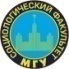 ОРГАНИЗАЦИОННЫЙ ЭТАП ПРАКТИКИ 
включает  в себя представление 
Программных материалов 
Регламентов  (порядка) прохождения практики
 Требований и правил  подготовки  текущих  и  отчетных  документов
  с  целью организации  рабочего  времени, 
самостоятельной  работы  студентов,   
он-лайн  консультаций   для  составления  и самостоятельной реализации 
плана прохождения практики.

Практика  имеет   свой электронный почтовый ящик 
(пароль к  почте  которого  предоставляется  всем  студентам).
«ПРАКТИКА   ПО   ОБРАБОТКЕ   И   ПРЕДСТАВЛЕНИЮ  СОЦИАЛЬНОЙ     ИНФОРМАЦИИ»
23 ноября  2012г Социологический ф-та МГУ имени  М.В. Ломоносова
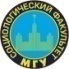 Оперативный этап
ПОИСК, ОТБОР   РЕСПОНДЕНТОВ  И    ПРОЦЕДУРА  СБОРА  ИНФОРМАЦИИ ПРОХОДИТ  В РАМКАХ ПОЛЕВЫХ РАБОТ (под наблюдением кураторов  групп)
В  качестве инструментария сбора   первичных данных  в 2012 году  практиканты  работали с Анкетой  для социологического опроса :
«Отношение абитуриентов МГУ к ЕГЭ  и их мнение  о перспективах образовательного  роста  выпускников  российских  школ».
Анкета   включала в себя Обращение к абитуриентам + 26 вопросов (включая социально-демографические данные об участниках опроса).
Анкета включалась в рабочий массив только с информацией :
Для выборочной проверки работы интервьюера-практиканта                                                      ( Имя респондента + контактный номер телефона)
Ф.И.О. практиканта- интервьюера
Время, дата  проведения опроса
Подпись куратора группы по практике  (подтверждающего  наблюдение о проведении опроса  практикантом-интервьюером).
«ПРАКТИКА   ПО   ОБРАБОТКЕ   И   ПРЕДСТАВЛЕНИЮ  СОЦИАЛЬНОЙ     ИНФОРМАЦИИ»
23 ноября  2012г Социологический ф-та МГУ имени  М.В. Ломоносова
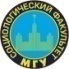 На  следующем этапе все АНКЕТЫ, прошедшие проверку практикантами (под контролем  кураторов) включаются в обработку.
Практиканты осуществляют  все операции, связанные с «вводом», обработкой и  анализом данных в пакете  программ  Microsoft Office –Excel.
Получают  техническое задание для анализа  и представления полученных данных в пакете  программ  Microsoft Office – Power Point проектной группой.
 Готовят  общий ОТЧЕТ-ПРЕЗЕНТАЦИЮ  проектной группы на основе полученных результатов  и  поиска информации  в различных  информационных ресурсах по заданной тематике.
Готовят  индивидуальный  письменный ОТЧЕТ о прохождении практики в пакете  программ  Microsoft Office – Word, Excel, Power Point.
Сдают  куратору Дневник практики +  индивидуальный ОТЧЕТ (в печатном виде) для  допуска к зачету (с оценкой).
Представляют общий ОТЧЕТ-ПРЕЗЕНТАЦИЮ результатов работы в проектной группе – комиссии по практике.

Оценка  комиссией ф-та итогов работы практиканта  выводится на основе  качества заполнения Дневника, качества  ОТЧЕТА и его индивидуального  стиля, содержания и формы электронной презентации, публичного представления  результатов работы на практике, а также рекомендательной оценки куратором работы студента в ходе учебной практики.
«ПРАКТИКА   ПО   ОБРАБОТКЕ   И   ПРЕДСТАВЛЕНИЮ  СОЦИАЛЬНОЙ     ИНФОРМАЦИИ»
23 ноября  2012г Социологический ф-та МГУ имени  М.В. Ломоносова
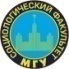 ПРАКТИКА 1 курса 
в образовательной программе
направление подготовки №040200 «Социология»

квалификация (степень) выпускника «бакалавр»
( очная и очно-заочная форма обучения)

 Конец июня – начало июля  

          2 недели
23 ноября  2012 г.   Социологический ф-та МГУ имени  М.В. Ломоносова
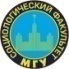 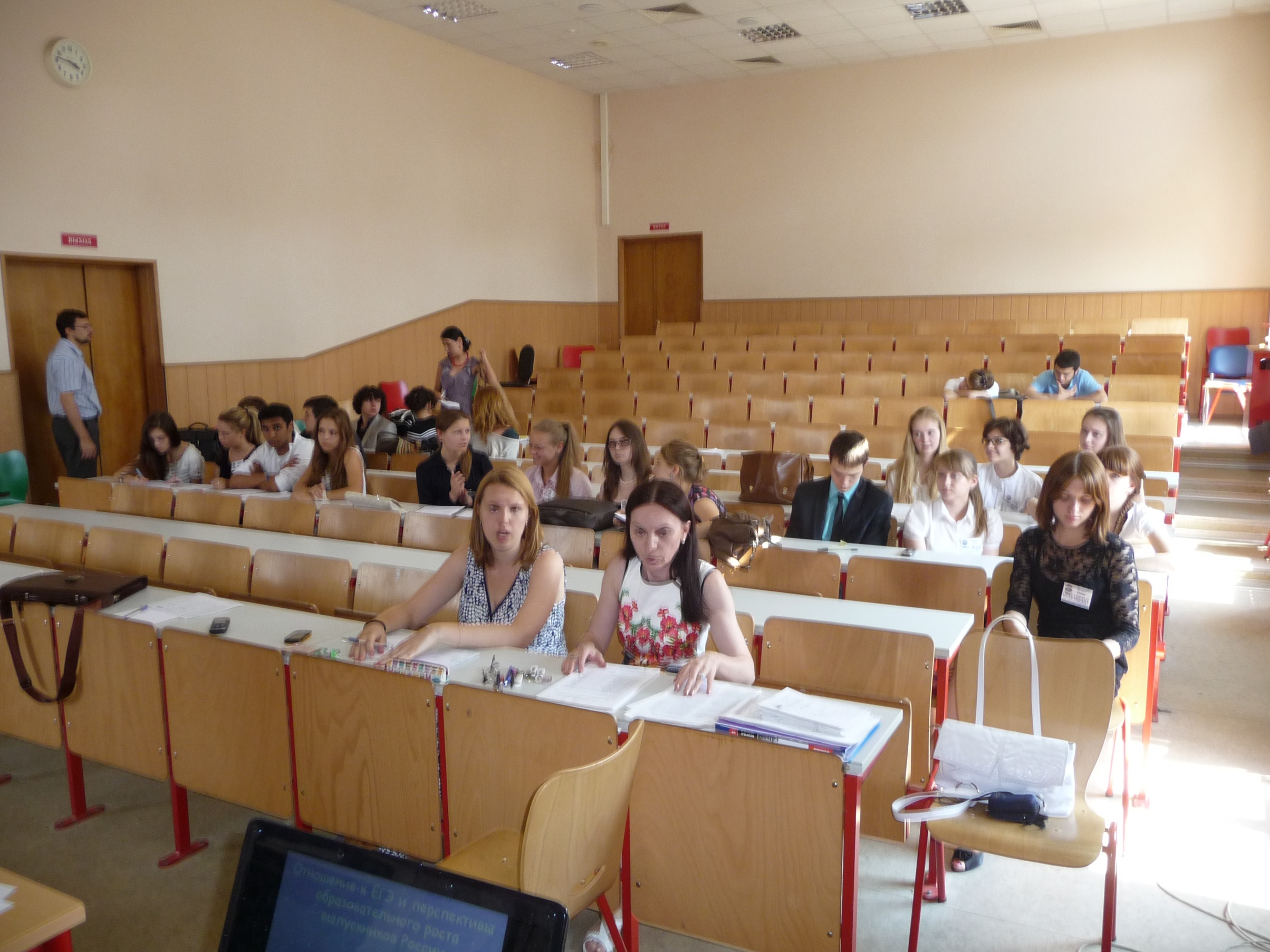 ПОДГОТОВКА   (ОЖИДАНИЕ)     начала  ОТЧЕТА   ПЕРЕД   КОМИССИЕЙ      ФАКУЛЬТЕТА                                                                                                             1 курса  специальность «Социология» ПО   ИТОГАМ    ПРАКТИКИ          «Обработка   и   представление   социальной   информации»  (6 июля 2012г.)
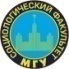 23 ноября  2012 г.   Социологический ф-та МГУ имени  М.В. Ломоносова
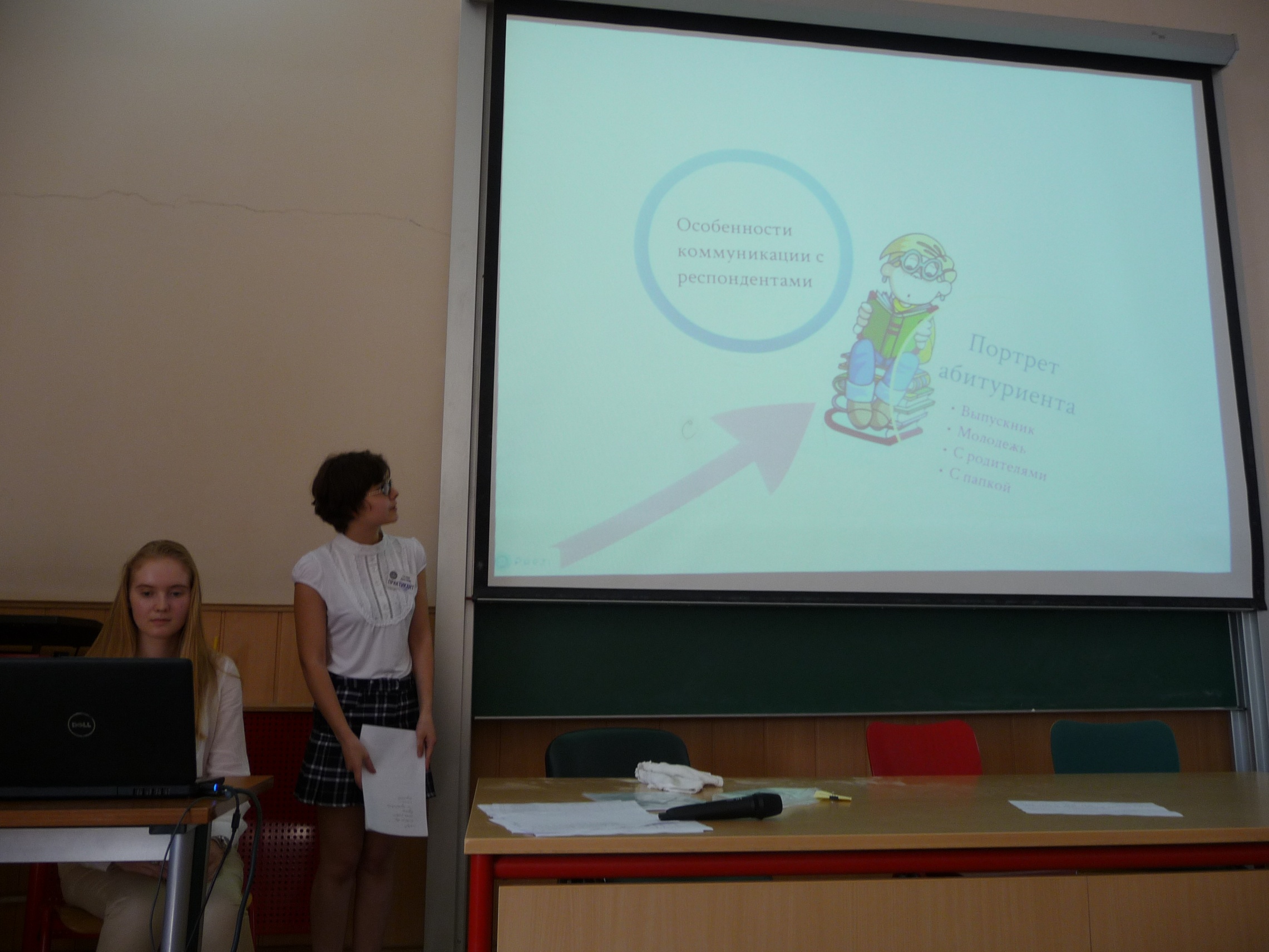 ОТЧЕТ ПО ИТОГАМ ПРАКТИКИ 1 курса  -будущие БАКАЛАВРЫ
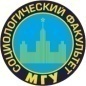 23 ноября 2012      Социологический ф-та МГУ имени  М.В. Ломоносова
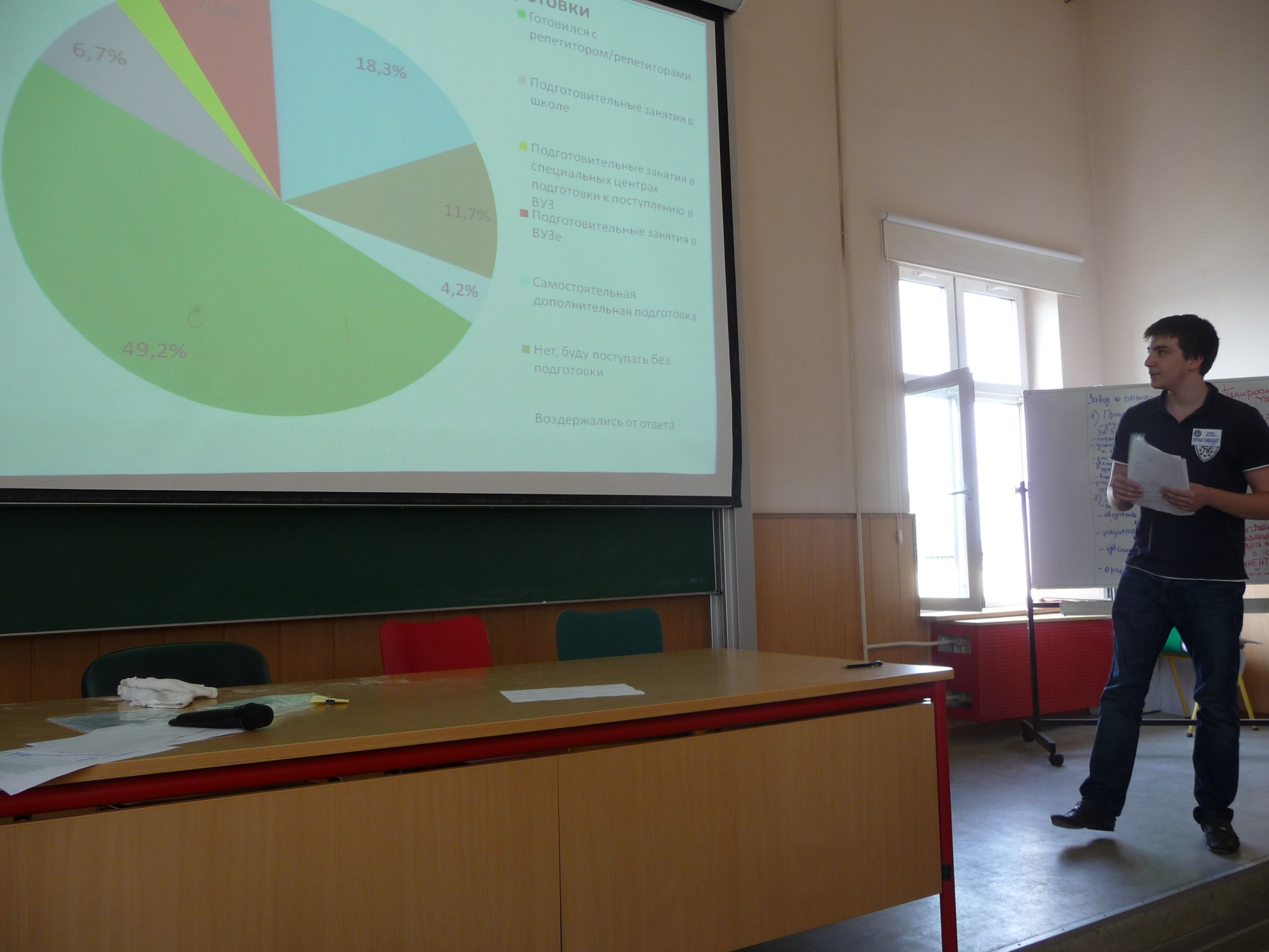 16 ноября 2012     Заседание Ученого Совета    Социологический ф-та МГУ имени  М.В. Ломоносова
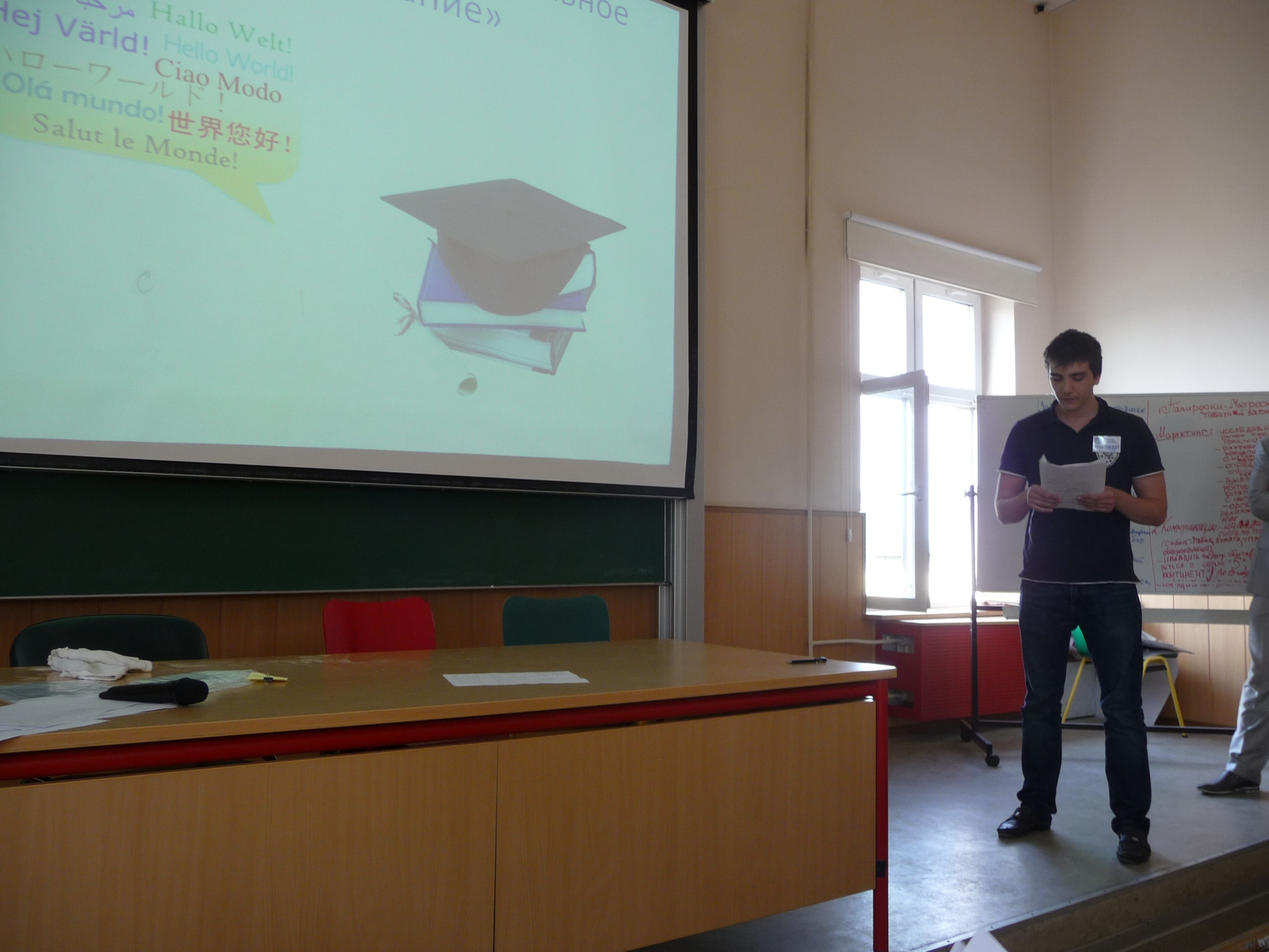 ОТЧЕТ  ПО  ИТОГАМ  ПРАКТИКИ 1 курса  - будущие БАКАЛАВРЫ
16 ноября 2012     Заседание Ученого Совета    Социологический ф-та МГУ имени  М.В. Ломоносова
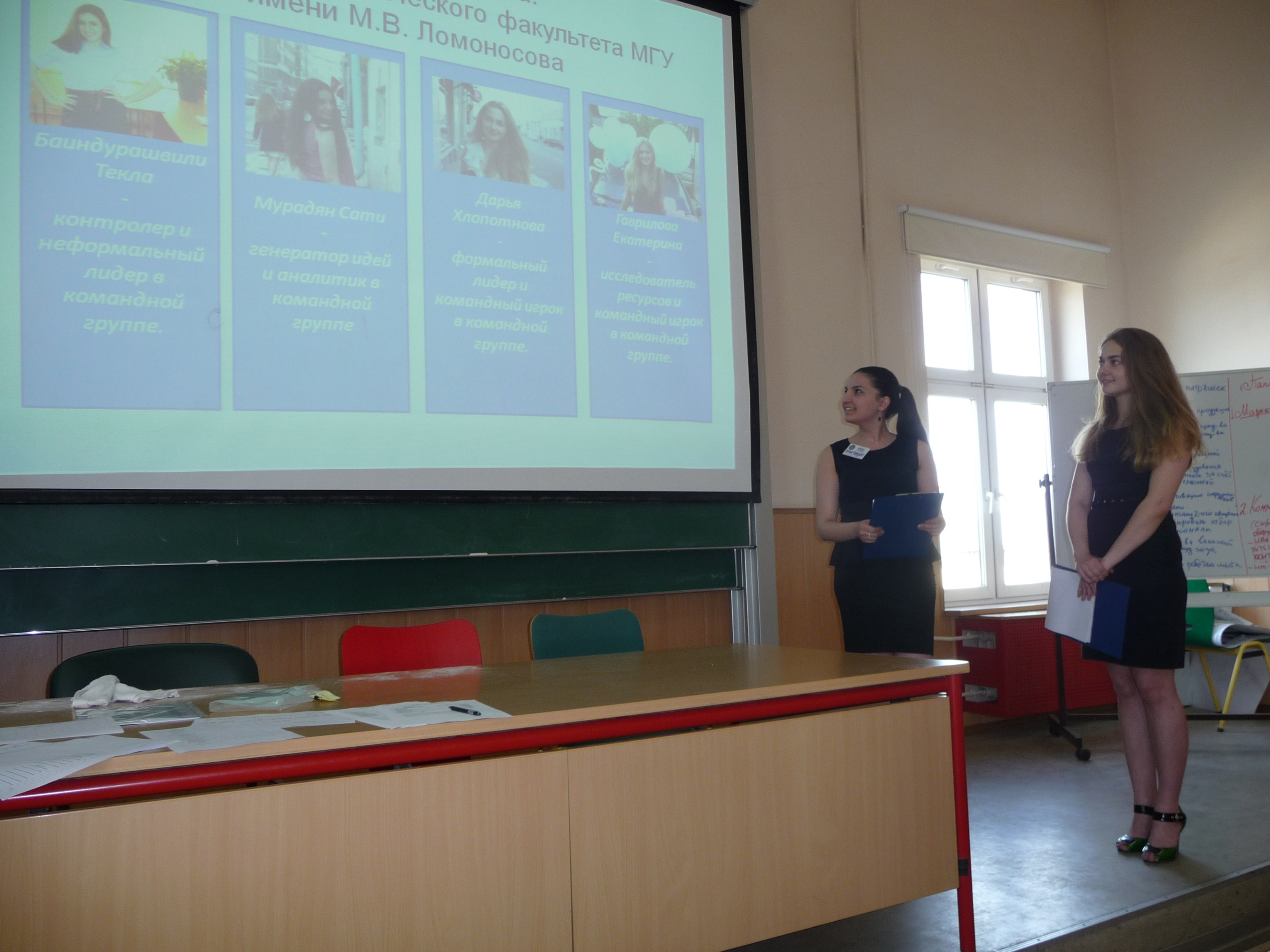 30 октября 2012     Конференция по итогам практики и связям с работодателями  Социологический ф-та МГУ имени  М.В. Ломоносова
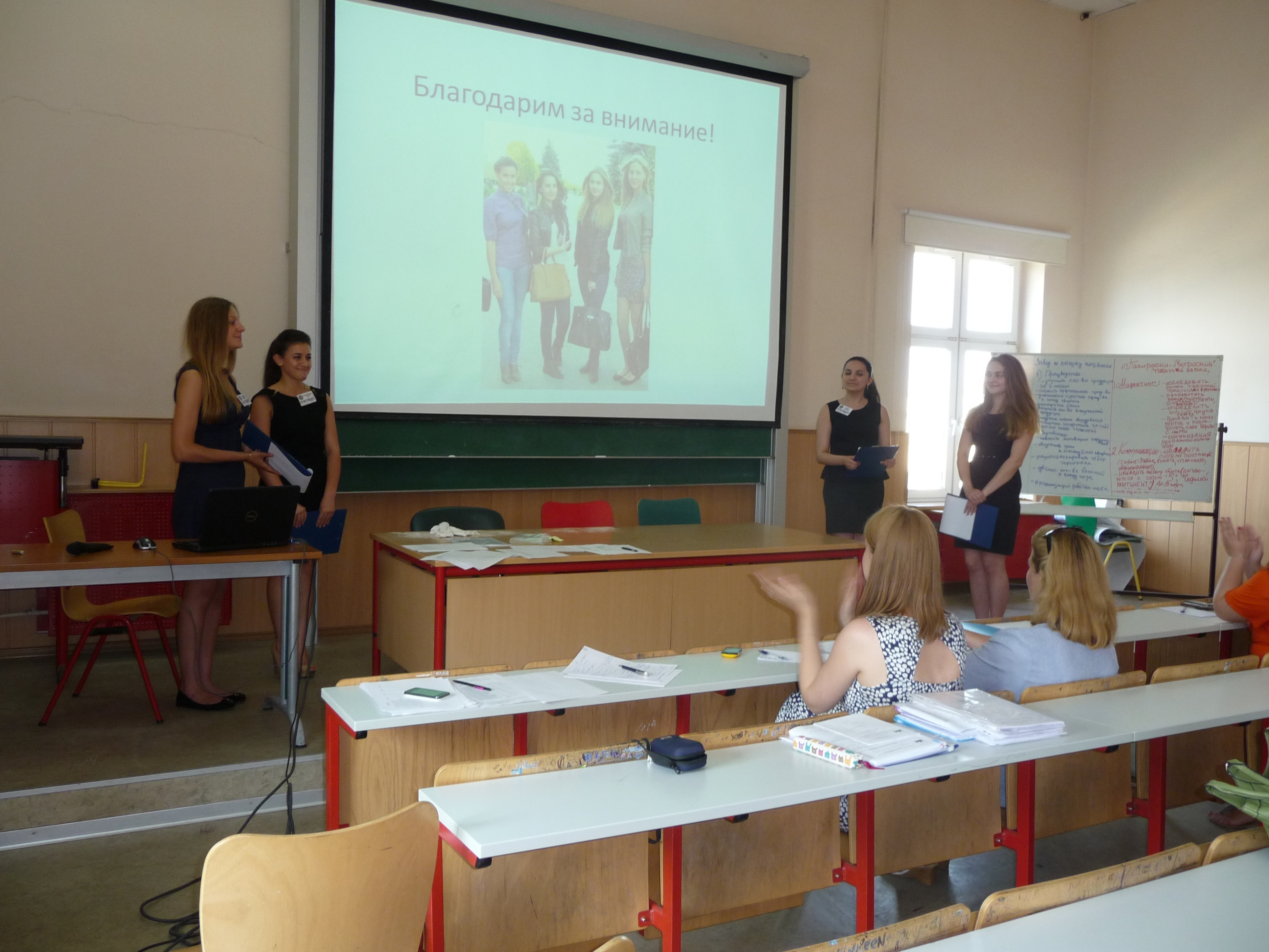 30 октября 2012     Конференция по итогам практики и связям с работодателями  Социологический ф-та МГУ имени  М.В. Ломоносова
СПАСИБО  ВСЕМ   ЗА  СОТРУДНИЧЕСТВО!ЖЕЛАЕМ  ВСЕМ  УДАЧИ !!!
Татьяна Васильевна Селезнева



Руководитель отдела организации  практик 
и связей с работодателями
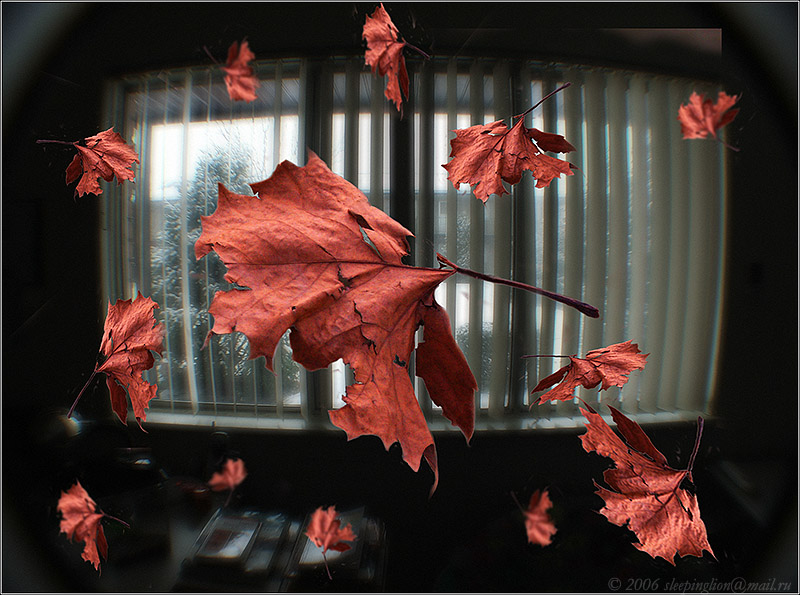 Дорогу   осилит   идущий…
ppr@socio.msu.ru